Plans Sp. z o.o.
email:plans@plans.com.pl
tel. 603 590 726
Model generatora
dr inż. Zbigniew Zdun
† dr inż. Krzysztof Księżyk
mgr inż. Tomasz Zdun
[Speaker Notes: Strona tytułowa]
Hala maszyn z turbogeneratorami
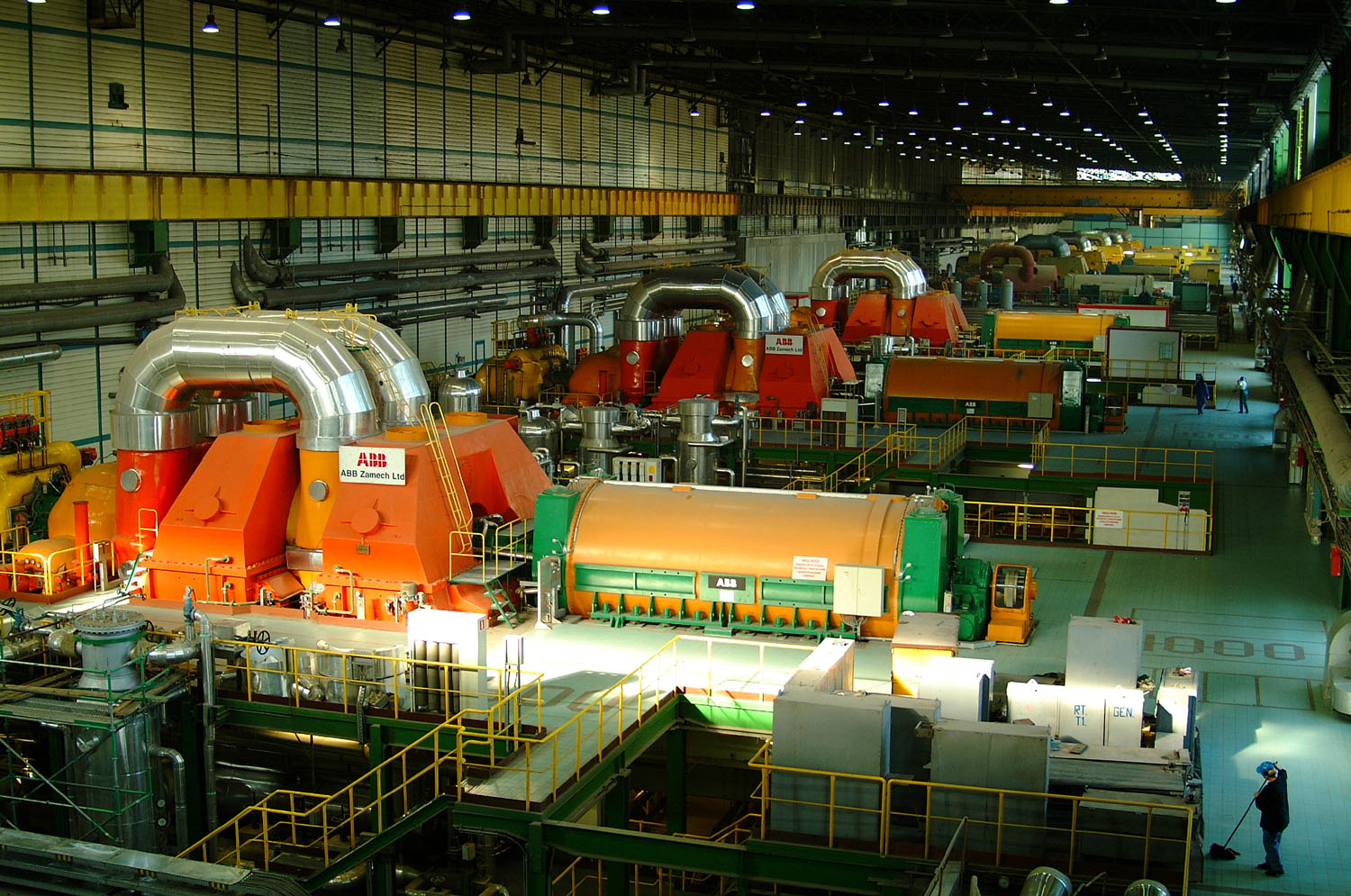 Turbogenerator
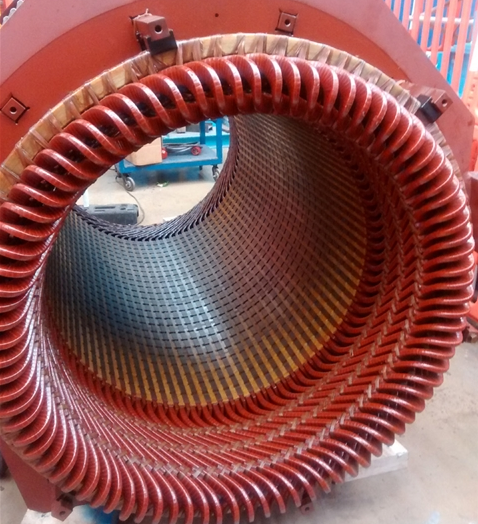 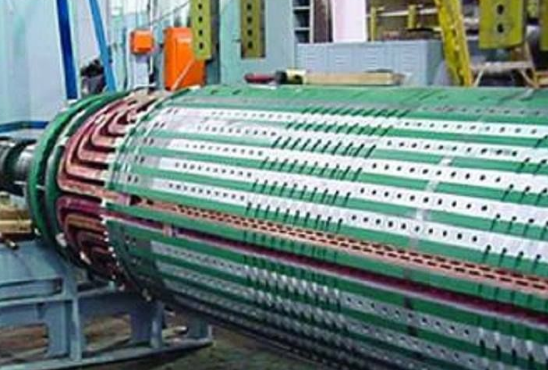 [Speaker Notes: AAB   review  1/89]
Hala maszyn z hydrogeneratorami
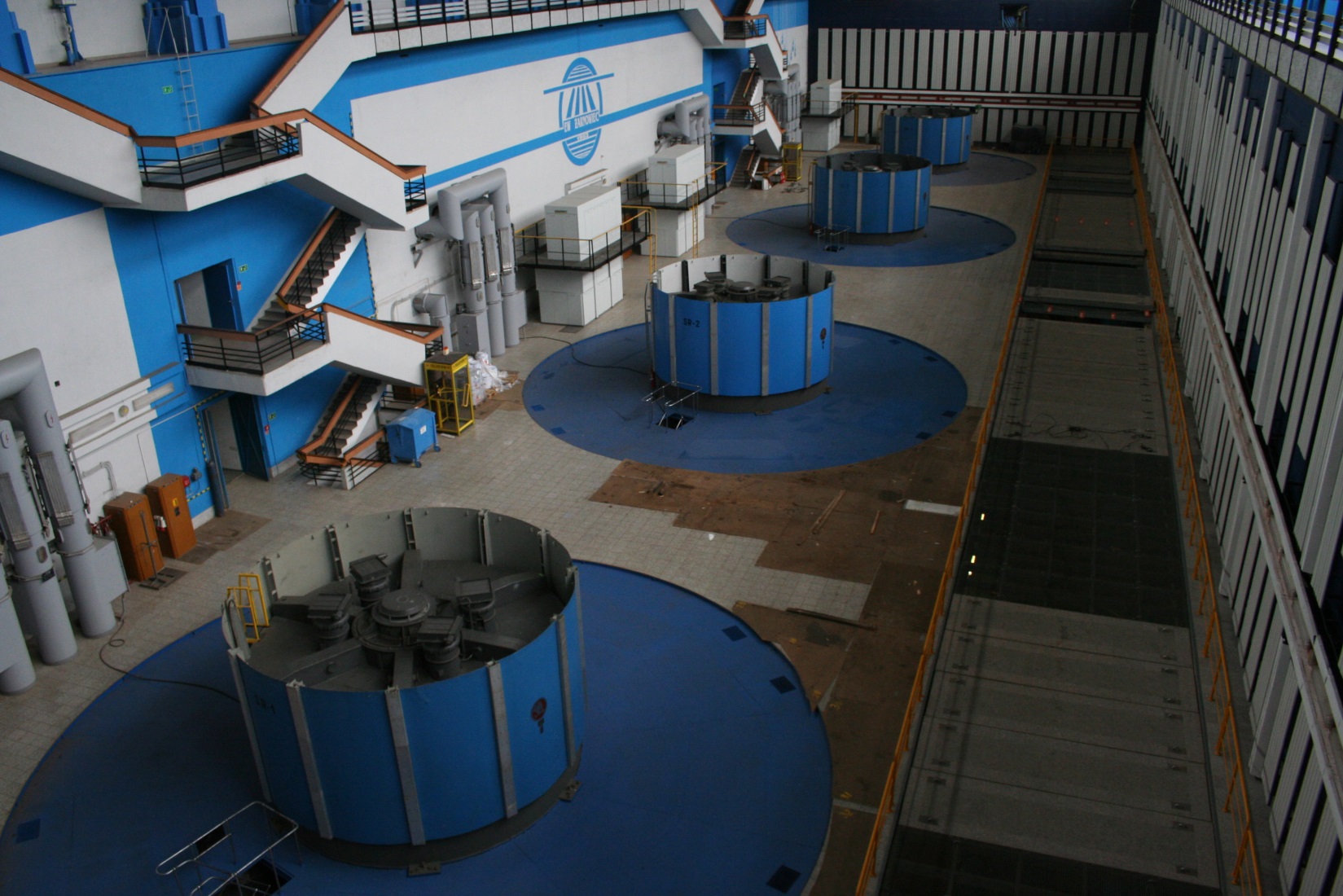 [Speaker Notes: AAB   review  1/89]
Hydrogenerator
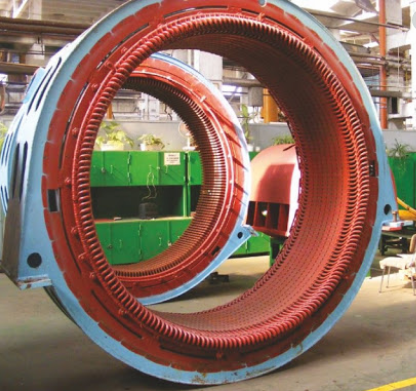 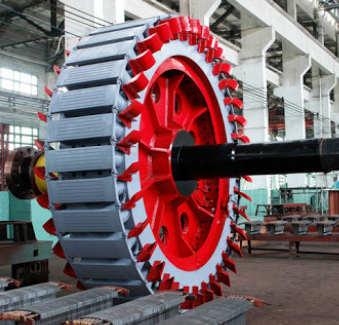 [Speaker Notes: AAB   review  1/89]
Turbogenerator
Hydrogenerator
A
A
B
B
C
C
N
N
S
S
N
+
+
_
_
S
S
N
S
N
N
N
ω2
ω1
Uzwojenia generatora
A
d
B’
C”
Sześć uzwojeń :
faza A, B, C
uzwojenie wzbudzenia f
uzwojenia klatek tłumiących D, Q
N
+
Q
_
f
D
A”
A’
f
S
q
C
B
C’
B”
A
C”
B’
A”
A’
C
B
C’
B”
Indukcyjności własne i wzajemne uzwojeń generatora
Θ- kąt między osią fazy ‘A’ a osią ‘d’ wirnika
1.  Θ =0O     Oś ‘d’ pokrywa się z osią fazy ‘A’ 
                    mała szczelina  - reaktancja Xd
2.  Θ =90O   Oś ‘q’ pokrywa się z osią fazy ‘A’ 
                     większa szczelina  - reaktancja Xq < Xd
L
LAA
LAB
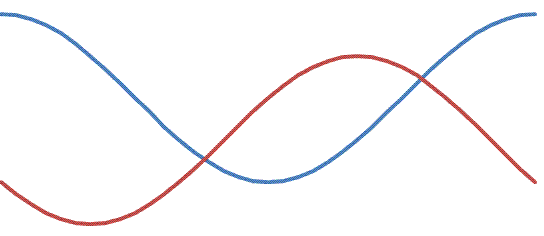 Θ
Przekształcenie  0dq eliminuje funkcje trygonometryczne i kąt Θ z równań indukcyjności własnych i wzajemnych sześciu uzwojeń generatora
Przekształcenie 0dq (Parka, Goriewa)
Równania strumieniowo prądowe
B-1 =
B =
α= 2π/3=120o
Równania napięciowo prądowe
Lcc
Lbb
Laa
0
iB
RQ
RD
Rf
q
iC
iA
Raa
Rbb
Rcc
iD
iQ
if
q
C
Q
B
A
f
d
D
Uzwojenia generatora
UQ=0
LD
LQ
Lf
UD=0
Uf
Uzwojenia generatora:
Równania strumieniowo prądowe
d
N
0
Równania napięciowo prądowe Parka, Goriewa
Uzwojenia fikcyjne generatora:
+
–
Stan nieustalony generatora – trzy fazy
C”
B’
ψ
A”
A’
Td”  = LD / RD     Tq” = LQ / RD
Tf = Lf  / Rf
C’
B”
1. Stan podprzejściowy – strumień główny w szczelinie  reaktancje:  Xd” ,Xq”
2. Stan przejściowy – strumień główny częściowo w wirniku  reaktancje: Xd’ ,Xq’
3. Stan ustalony – strumień główny w wirniku  reaktancje:  Xd , Xq
Przykładowe  parametry  turbogeneratora:  Sn=520 MVA  Un= 20 kV
q
Xq Iq
E
Xd- Xd’
Xd’- Xd”
Xd”
Id
Xd Id
Xq’ Iq
Ig
Eq”
Eq’
R
Eq= Ef
Xd’ Id
E’
Xq” Iq
Ug
Xq- Xq’
Xq’- Xq”
Xq”
Iq
E”
Xd” Id
Ed”
Ed’
Ed=0
Ug
Iq
Ig
d
Id
Schemat zastępczy i wykres wektorowy pracy generatora
AB= Xd Ig
B
A
•
q
AB= Xd Ig
B
Xd’
E
Id
Xq’ Iq
R
Ig
Eq’= Ef
Xd’ Id
E’
Xq’
Ug
Iq
Eq’
A
Ug
Ed’
Θ
Uq
•
Iq
Ig
d
Ed’
Id
Ud
Model generatora do badania stabilności
Równanie ruchu wirnika
Równanie obwodów wzbudzenia
Zależności prądowo napięciowe
Regulator  wzbudzenia
Xd’=Xq’
R
q
Ig
E’
E’
Ug
Xd’.Ig
Ug
Θ
φ
Ig
d
Uproszczony model generatora (turbogenerator)
Równania
Xd”=Xq”
Iz
Uz
E”
Model generatora do obliczeń zwarciowych
Model generatora
Dziękujemy za uwagę